Interventionen in der Mediation
Mag. Ulrich Wanderer
www.mediation-wolfsberg.atwww.mediation-wanderer.at
uw@mediation-wolfsberg.at
Mediation bedeutet Kreativität
Bisherige Wege haben die Medianden frustriert
Die Medianden haben einen Anspruch darauf, dass wir ihnen einen Weg ermöglichen, den sie bisher noch nicht gegangen sind
Es ist unser Job, sie durch Interventionen zu einem nachhaltigen Ergebnis zu bringen
Was aber ist eine Intervention überhaupt
Was ist Intervention
Man kann nicht „nicht kommunizieren“
Paul Watzlawick

Man kann nicht „nicht intervenieren“
Ulrich Wanderer
Alles ist Intervention
Intervenire: dazwischen gehen, eingreifen.
Alleine die Tatsache, dass wir gerufen werden, bedeutet eine Intervention
Wann wir fragen oder schweigen ist Intervention
Die Botschaft entsteht beim Empfänger: nicht was wir senden ist relevant (daher Empathie hinsichtlich der Medianden wichtig)
Formen der Intervention
Strukturell
Wahl der Örtlichkeit, Sitzordnung, Dauer der Termine, Zeitraum zwischen den Terminen, Kosten der Mediation
Verbal
Fragetechniken, Refraiming, Spiegeln, Reflecting Team, Konkretisieren, Magische Frage, Positive Kommentare, Loben, Skalieren, Glaubenssätze hinterfragen, etc, etc
Nonverbal
Körpersprache, Gestik, Mimik, Intonierung, Kleidung
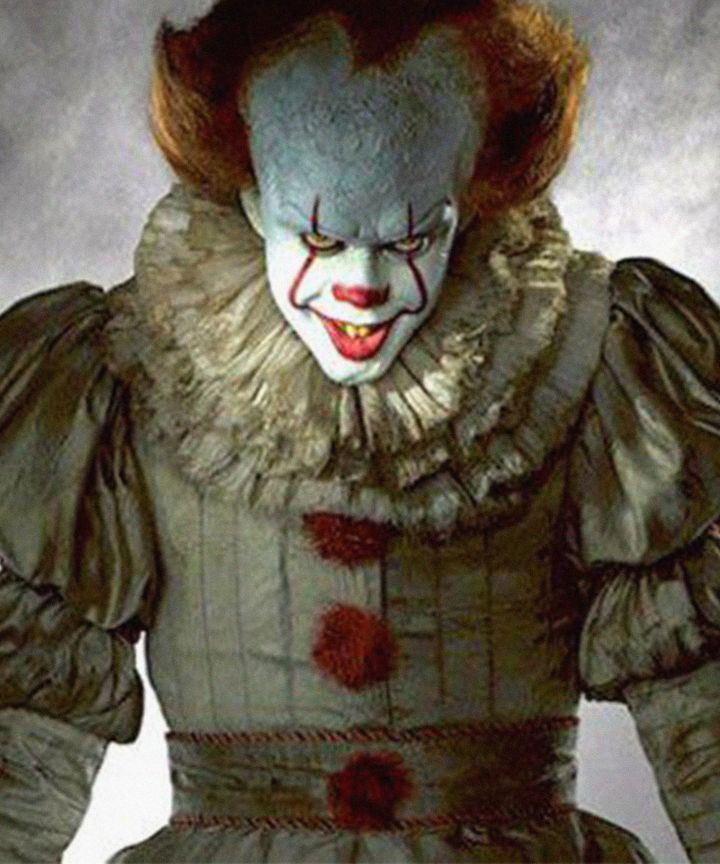 Paradoxe Interventionen
Je nach persönlichem Geschmack und je nach Situation
Interventionen im zeitlichen Ablauf
Homepage, Publikationen
Anrufannahme, erste Worte am Telefon
Zeitliche Flexibilität bei Terminvergabe
Wahl des Ortes
Arbeit an sich
Verfügbarkeit nach der Mediation
Interventionen im Vorfeld
Jede Veröffentlichung zum Thema Mediation
Persönliche Homepage ist bereits Intervention 
Kontaktaufnahme am Telefon (Intonierung, Mimik am Telefon)
Wahl der Räumlichkeiten
Sitzordnung
Beispiele fürInterventionen während Mediation
Hinweis auf Alternativen
Reflecting Team
Raum verlassen
Verbal / nonverbal spiegeln
Refraimen 
Sitzordnung ändern
Gleichnisse bringen
Und unendlich viele mehr
Interventionen nach der Mediation
Vereinbarung eines Follow up Meetings zur Evaluierung (v.a. bei Familie)
	(zB bei Vereinbarungen zu Kindeswohl, Kontaktrecht)
„Sie können mich gerne auch wieder anrufen“
(zB bei Nachbarschaftsmediationen, nimmt den Druck und signalisiert Verständnis)
[Speaker Notes: Ventilfunktion]
Ein paar Beispiele
Skalieren
Normalisieren
Platzwechsel
Pause machen
Reflecting Team
Spiegeln
Umformulieren
Lautstärkenwechsel
Oder die guten alten Fragen
Intervenierende Fragen
neutral und wertfrei 
keine eigenen Meinungen, Wertungen, Lösungsvorschläge.	Ziel: Öffnung des Blickes, weg vom Problem auf die Lösung
Ressourcenorientiert
Augenmerk auf Gelingendes, Stärkendes, Unterstützendes 

Zukunftsorientiert
Problem liegt in der Vergangenheit, die Lösung in der Zukunft (Beispiel: Unterhalt/Vermögensaufteilung bei Scheidung)
Themensammlung
„Über welche Themen sind Sie sich einig? Wo herrscht Uneinigkeit?“
„Was bedeutet es, wenn die strittigen Themen gelöst wären? Was ist dann erreicht worden? Was hätte sich dann verändert?“
„Angenommen, es würde Ihnen gelingen, Ihre Enttäuschung beiseite zu stellen, welche Themen würden Sie dann gerne in der Mediation besprechen?“
„Was bedeutet es für Sie, wenn es nicht gelingt ein Thema zu lösen? Was wäre das Gute daran, dass es offen bleibt?“
Fragen nach Interessen und Bedürfnissen
„Was muss in einer Lösung unbedingt enthalten sein, damit Sie dieser zustimmen können?“
„Stellen Sie sich vor, Sie hätten Ihre Differenzen beseitigt. Was sollte dennoch erhalten bleiben, weil es gut ist so wie es ist?“
„Wenn Sie ganz allgemein über dieses Thema nachdenken, welche Rahmenbedingungen sind für Sie in diesem Zusammenhang von Bedeutung?“
„Was bedeutet es konkret für Sie, wenn Sie dies erreichen wollen? Was wäre danach anders?“
Fragen zum Verständnisaufbau
„Was denken Sie könnten Sie jetzt tun, damit Ihre Kinder in zehn Jahren zu Ihnen sagen: Das habt Ihr gut gemacht?“
„Was könnten Sie selbst dazu beitragen, dass eine Entspannung der Situation eintritt?“
„Sie haben gehört, was Herr X gerade gesagt hat. Welchen Aspekten können Sie etwas abgewinnen? Welche Punkte sind für Sie nachvollziehbar?“
„Was hat in der Vergangenheit gut funktioniert?“
Fragen zur Lösung
„Wer oder was kann eine Lösungsfindung unterstützen?“
„Welche Kriterien müsste eine gute Lösung erfüllen?“
„Angenommen wir treffen uns in drei Jahren wieder, was werden Sie mir dann erzählen, was der erste Schritt in Richtung Lösung gewesen ist??“
„Welcher dieser Lösungsvarianten können Sie am meisten abgewinnen? Warum?“
Fragen zum Abschluss
„Stellen Sie sich vor, Sie könnten diese Lösung in Zukunft gut umsetzen, was würde die für Ihre Familie/Zusammenarbeit bedeuten?“
„Auf einer Skala von 0% bis 100%, mit welcher Wahrscheinlichkeit glauben Sie, werden Sie diese Lösung umsetzen? Was könnte die Wahrscheinlichkeit erhöhen?“
„Wofür wollen Sie Verantwortung übernehmen?“
„Was könnten Sie dazu beitragen, dass die Umsetzung dieser Lösung gelingt?“
Unterschiedliche Themen der Mediation
Familie
Arbeitsplatz
Nachbarschaft
Erbschaft

Etc
Bedingen unterschiedliche Interventionen
Familie
Vorgaben
Oftmals emotional, Kränkungen
Schuld
Interventionen 
Oftmals paradox um Medianden aus eingefahrenen Kommunikationsmustern zu holen
Refl. Team, Refraiming, Spiegeln, auf Konsequenzen hinweisen (Hinweis was gerichtlich hält)
Auf die Metaebene verweisen („ich finde Ihre Rhetorik gerade sehr spannend…“)
[Speaker Notes: Gut dass Sie keine Kinder haben
Schuhwurf, Würgen]
Arbeitsplatz
Vorgaben
Zeitdruck aufgrund der kostbaren Arbeitszeit
Existenzfragen bei möglichem Jobverlust
Interventionen
Kleidung 
Raum der Mediation
Durch Interventionen auch hinter die professionelle Fassade blicken und Gefühle ansprechen
Nachbarschaft
Vorgaben
MediandInnen gehen oftmals von Rechtsstandpunkten aus
Nachtruhe 
Ortsüblichkeit
„ich darf das tun“
Interventionen helfen, die dahinterliegenden Bedürfnisse anzusprechen
Oftmals nur kleines Zeitfenster (Körpersprache beachten!)
Erbschaft
Vorgaben
Jahr(zehnte)lange Konflikte liegen zugrunde
Vorgeschoben werden gedachte Ansprüche
Interventionen
Emotionen in den „Kuchen“ hinein holen
Den Verstorbenen in die Mediation einbeziehen
Besonders auf die Körpersprache achten und diese thematisieren
Stammberuf macht Unterschied
Dem Juristen wird Ernsthaftigkeit unterstellt, hier fallen Paradoxe Interventionen oftmals leichter, weil sie unerwartet sind. Kleidung kann hier die Erwartungshaltung unterstützen oder konterkarieren.
Psychosoziale MediatorInnen werden einen anderen Ausgangspunkt in der Erwartungshaltung der MediandInnen haben
Zweck von Interventionen
Von Road to Hell zum Stairway to heaven
Empathie ist der Ratgeber für das Wann, Intuition der Wegweiser für das Wie Erfahrung und Frechheit sind das Um und Auf
Gespielte und gekünstelte Interventionen verderben die Mediation
Find your Style
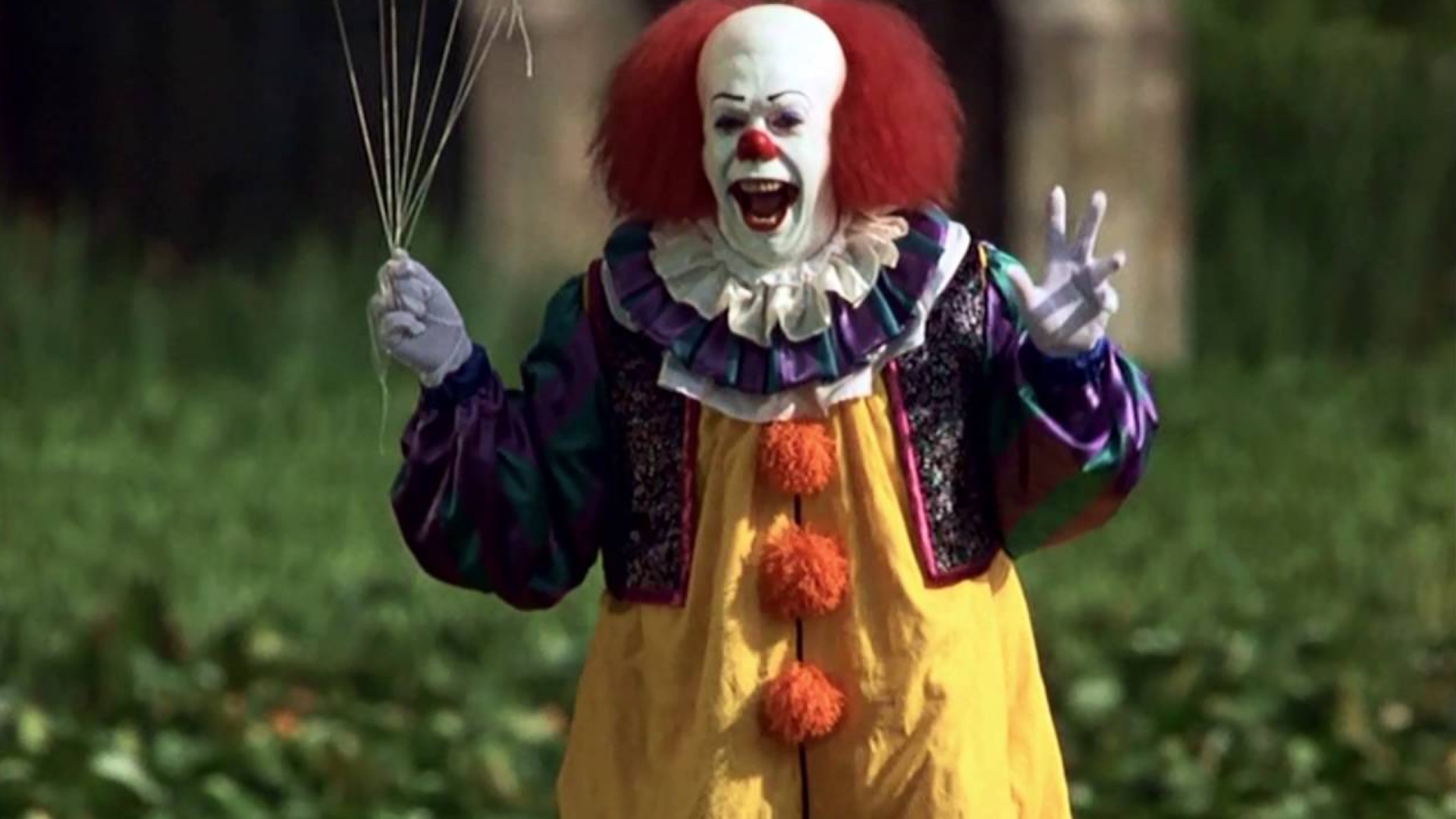 Mediation lebt von den beteiligten Persönlichkeiten, von den MediandInnen und noch mehr von den MediatorInnen.
Daher muss jeder seinen eigenen Stil erkennen und sich in der Situation auch persönlich einbringen.
Gekünstelte Interventionen sind kontraproduktiv, außer….
Die Interventionen des Lebens
Seien Sie immer drauf gefasst, dass während und (primär) zwischen den Mediationen etwas unerwartetes geschieht und bauen Sie es in die Mediation ein
Das Leben schenkt immer Baumaterial für eine gute Lösung
Die Erwartungshaltung schafft eine selbsterfüllende Prophezeihung
Mediation ist eine Ehre
Die Tatsache, dass die MediandInnen uns beauftragen, ihnen in ihren persönlichen Konflikten zu helfen, ist keine reine Geldbeschaffung für die Miete.
Es ist vielmehr eine Ehre, die wir in unserer Arbeit zu rechtfertigen haben.
Mediation ist das Zusammenspiel von Skills und Persönlichkeiten aller Beteiligten
DANKE
Ich wünsche Ihnen viel 

Freude
Sinn und Erfolg 

Ulrich Wanderer